Challenges and opportunities of moving to online learning in the higher learning institutions: Lessons learnt during COVID-19 Pandemics
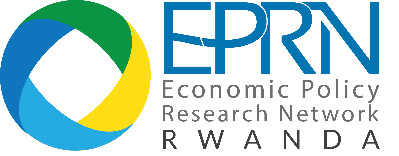 By: Dr. Daniel Twesige and Dr. Faustin Gasheja
Introduction:
All economic researchers from the neoclassical to modern economist converge at one point that education is a key that unlocks the economic development of any country. 

One of the key variables in the estimation of economic growth is the supply of the labour. Education plays an important part in ensuring labour is supplied at the right time and in the right place
Introduction Cont’d
COVID -19 Pandemic has not only affected the health system or the business sector of the country, but also affected the educational sector. 
Various researchers (Huston et al (2020) , Joseph et al., 2020, Bao, 2020…..) have pointed out that COVID-19 affected the education sector in numerous ways such change in academic calendar, final year students unable to do research and internship, shift from face to face to online learning..
Rationale
School closure is one of the non-pharmaceutical measures  that were introduced to control the spread of Covid-19 Pandemic. 
In response to the covid -19 measures, many education institutions transferred from the normal face to face to online learning.
Rationale Cont’d
As we moving towards a blended teaching and learning, what are the challenges and opportunities of the shift from face to face to the online learning  

Whereas literature on the challenges of moving from face to face to online learning has been established, little is still known in the Rwanda context
Methodology
Design: The researchers adopted a quantitative research design 
Population: The target population was students from all higher learning institutions in Rwanda. 30 students were randomly selected 
Data collection:  Primary  data was collected using one set of questionnaire that was emailed to students through the class representative
Methodology Cont’d
Data analysis: Descriptive and inferential statistics were used to analyse the data. 
Descriptive data was presented using frequency table
Inferential data was conducted using ANOVA and the Kruskal Wallis test. The ANOVA test was used to test the significance of the challenges  whereas the Kruskal Wallis test was used to rank the mean
Results and Discussion
Online attendance of students
Challenges of online learning
Significance test of the Impact of online learning on the Learning Process  using ANOVA
Conclusion and policy recommendations
Conclusion 
The shift from face to face to online learning has both positive and negative but the negatives outweigh the positive impacts.
Learning inequality among students due to poor network connections, lack of data, lack of electricity, lack of learning infrastructures.  
The positive impact of the shift included promotion of independent learning by the students; maintenance cost of students during the learning process and improved the technological skills of the students.
Policy Recommendations
Closing the learning inequality gap that has been created among the students in towns, cities of Kigali and those from the rural areas due to poor internet connections in the rural areas.
Education institutions should train the students on online learning. A module should be introduced in the first year that introduces to students the online learning.
Education institutions should revise their investment model from physical assets to technology